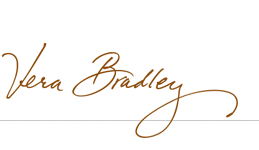 Vera Bradley Sale 

-All Accessories (excludes Bags). 

-Present this coupon at time of purchase, and receive 35% off.

Excludes any other discounts
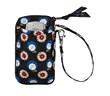 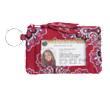 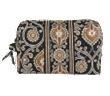 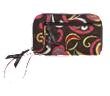